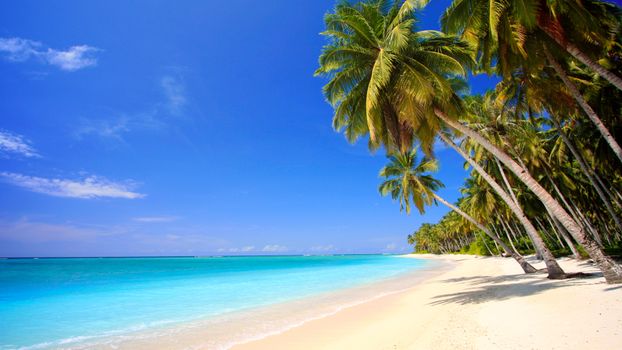 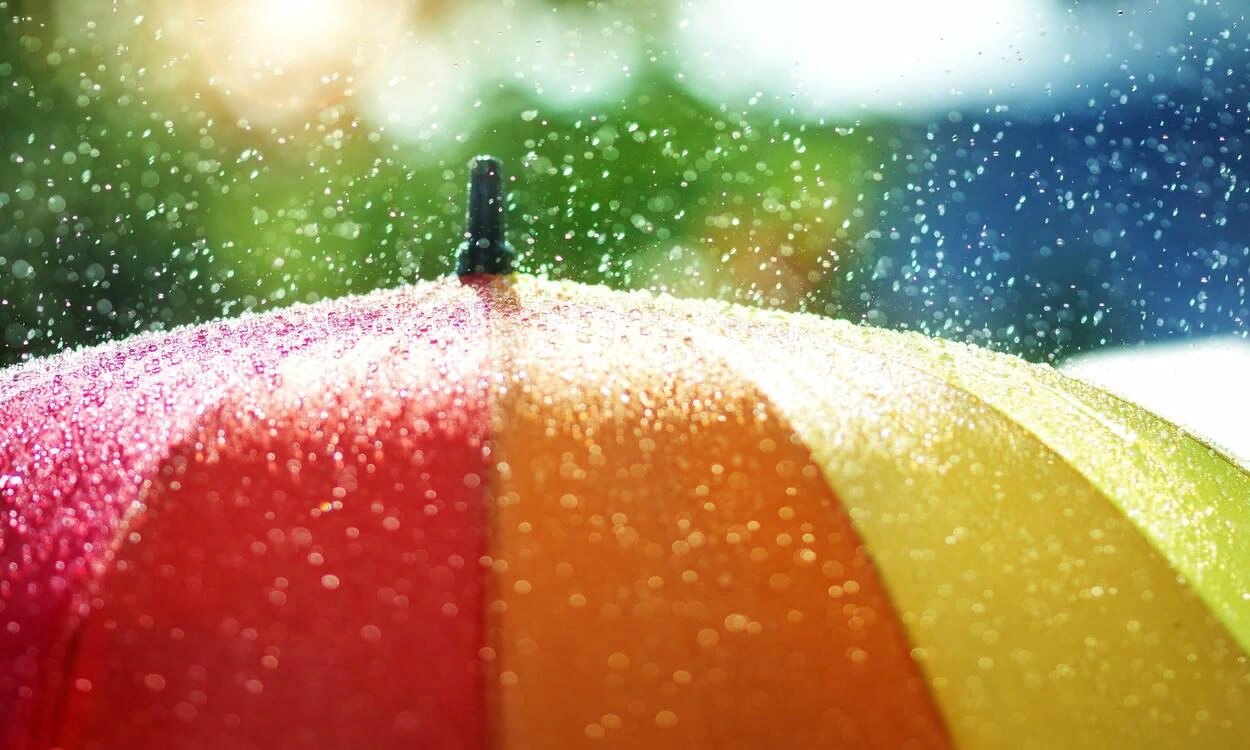 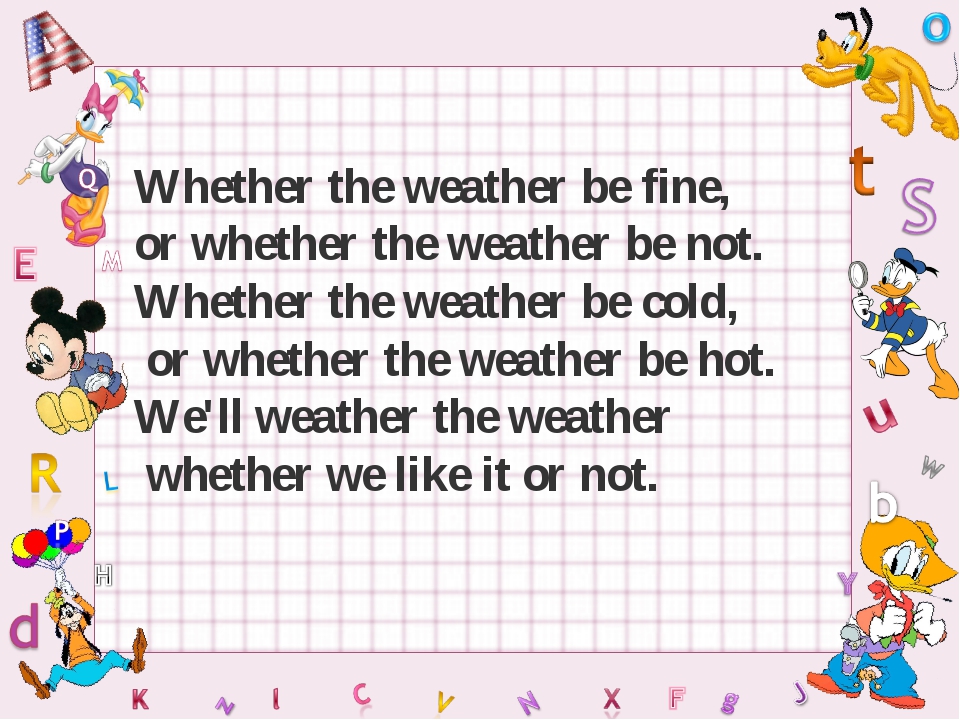 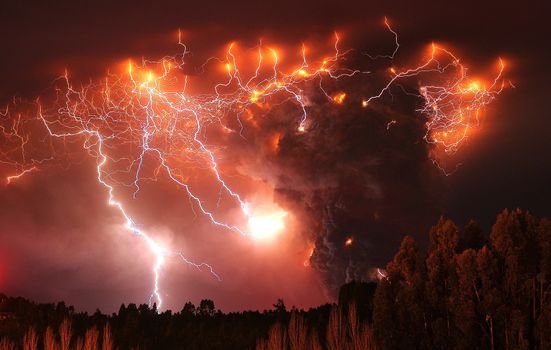 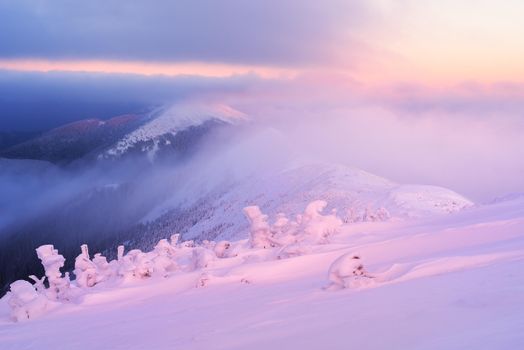 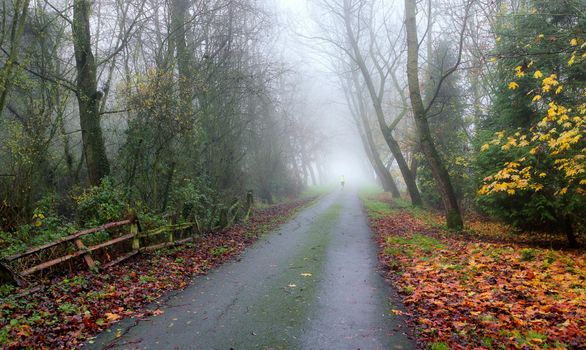 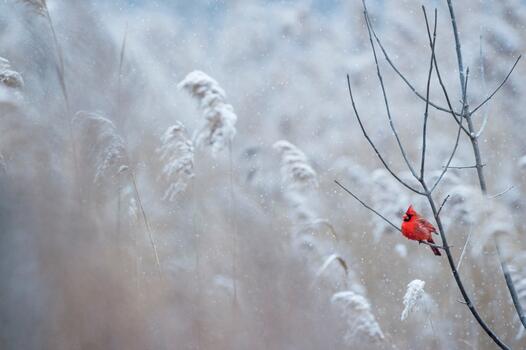 Module 3
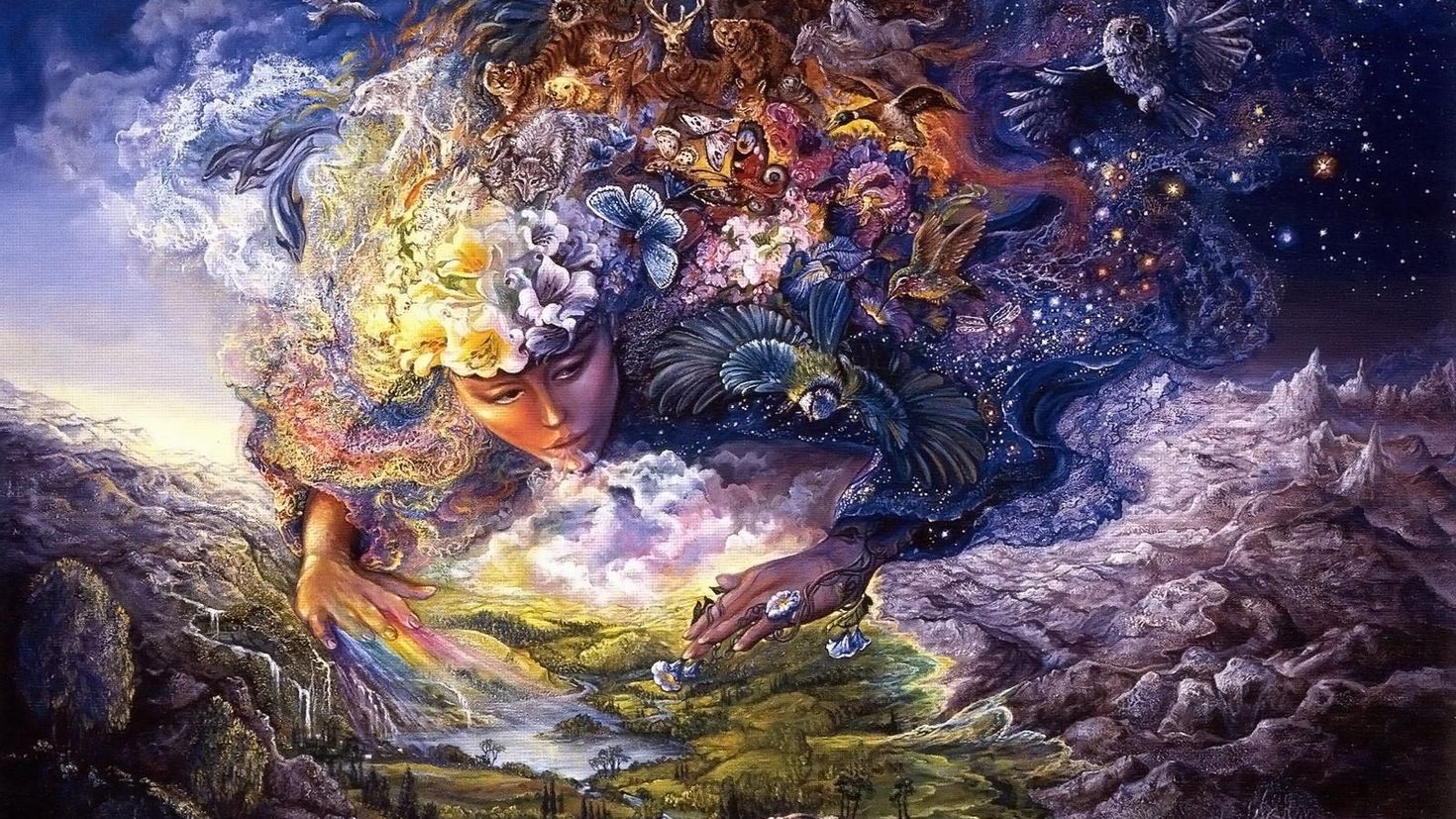 Mother Nature
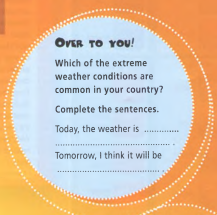 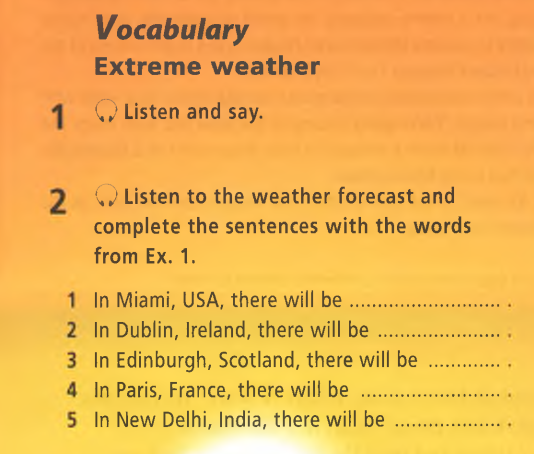 What weather do
 you like?
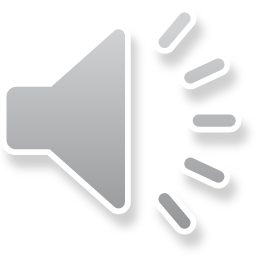 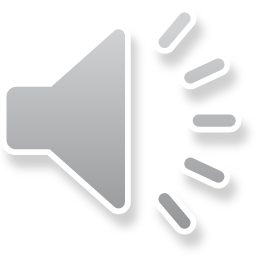 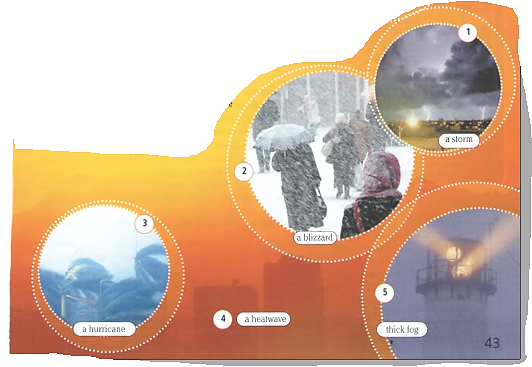 a hurricane
thick fog
a blizzard
a storm
a heatwave
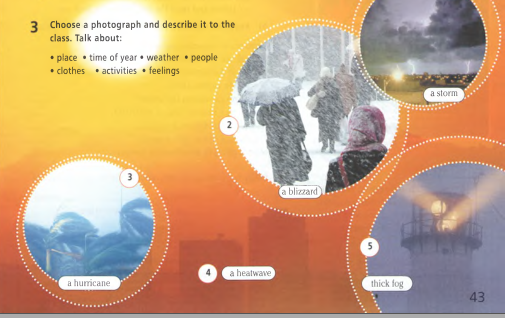 Example:
1. This picture shows a city, perhaps in the UK. It is probably autumn or winter. There is a storm. The sky is full of dark clouds and there is a lightning striking all around. I think people are all indoors, keeping away from the storm. They probably feel glad to be safe inside. People probably feel scared when there is such a storm.
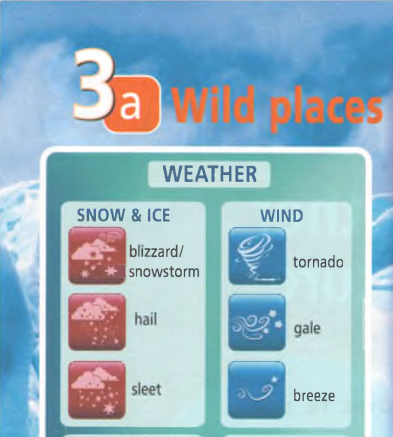 Град
Солнечный свет
Метель/ снежный шторм
Наводнение
Тепло/ умеренно тепло
Перистые облака
Шторм
Лёгкий ветер
Нестерпимо жарко
Ливень
Ураган
Дождь со снегом
Изморось
Временами солнечно
Прохладно/ холодно
Буря
Жарко
Сильный ливень
Тучи
Сильный мороз
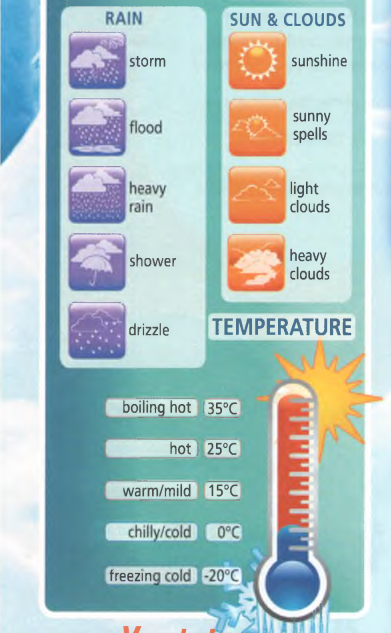 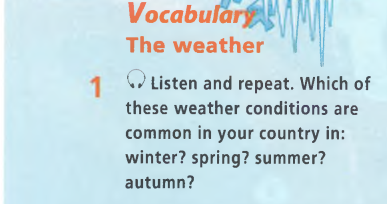 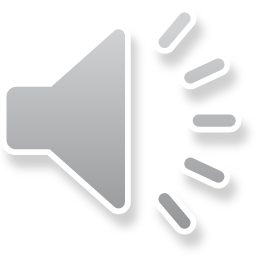 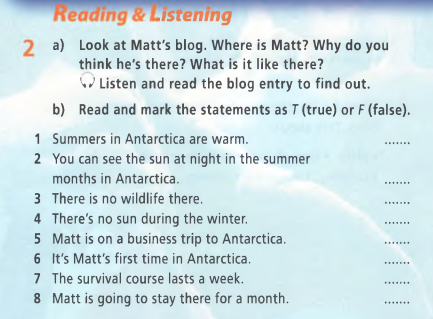 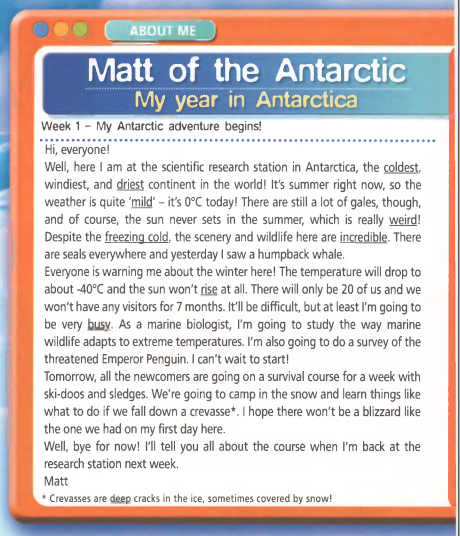 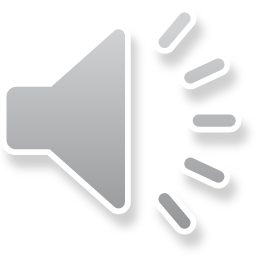 F
T
F
T
F
T
T
F
1. It’s summer right now, so the weather is quite mild.
3. The wildlife is incredible.
Weird – странный
Incredible – невероятный
Busy – занят, занятой
5. As a marine biologist.
8. A week.
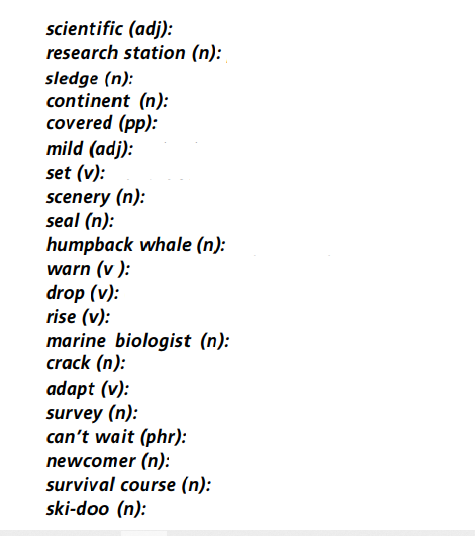 relating to science
recent arrival
(for the sun) to go below the horizon
place where research is carried out
landscape
not extreme
long to
single huge land mass (e.g. Africa, Europe, etc)
sea mammal that breeds on land
to adjust to different conditions
(for the temperatures) to get lower
person who studies animals that live in water
transport usually pulled by dogs over snow
large endangered sea mammal
narrow opening
having a layer of sth on top
a detailed investigation
type of transport used in snowy areas 
(like a jet ski for snow)
lessons about staying alive
to make aware of danger
(for the sun) to go above the horizon
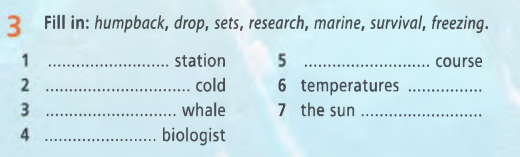 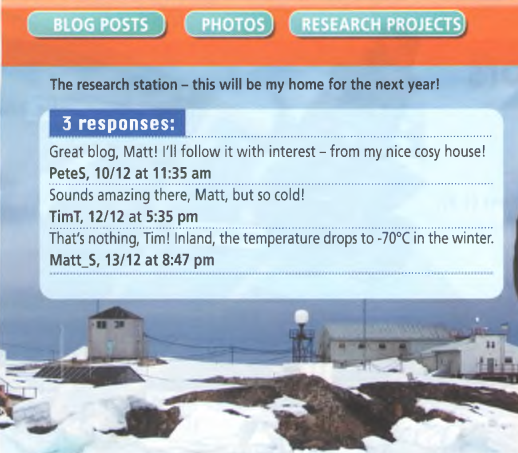 survival
research
freezing
drop
humpback
sets
marine
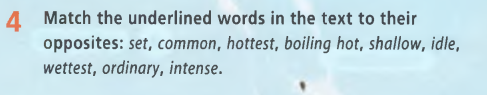 Idle – 
Wettest – 
Ordinary – 
Intense –
set    common   hottest    boiling hot


shallow   idle    wettest   ordinary   intense
freezing cold
weird
rise
coldest
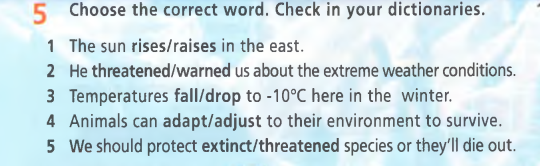 mild
driest
incredible
deep
busy
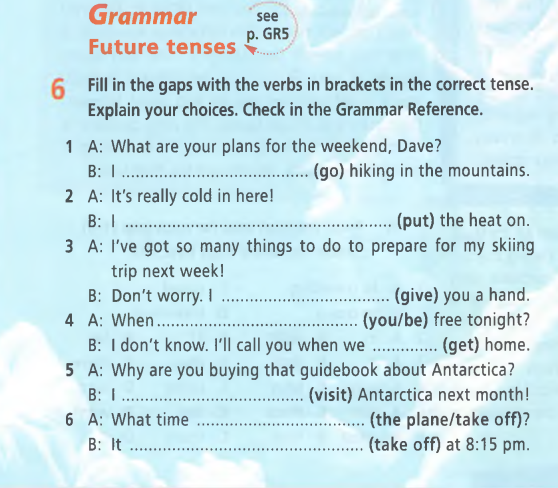 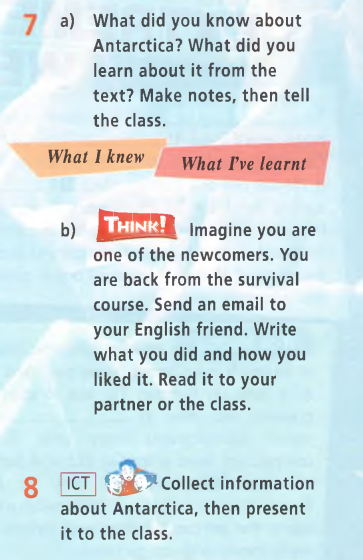 am going
will put
will give
will you be
get
am visiting
does the plane off
takes off
1. plan
3. offer
2. On-the-spot decision
4.A. Information about 
the future
4.B. time clause
5. fixed arrangement
6. timetable
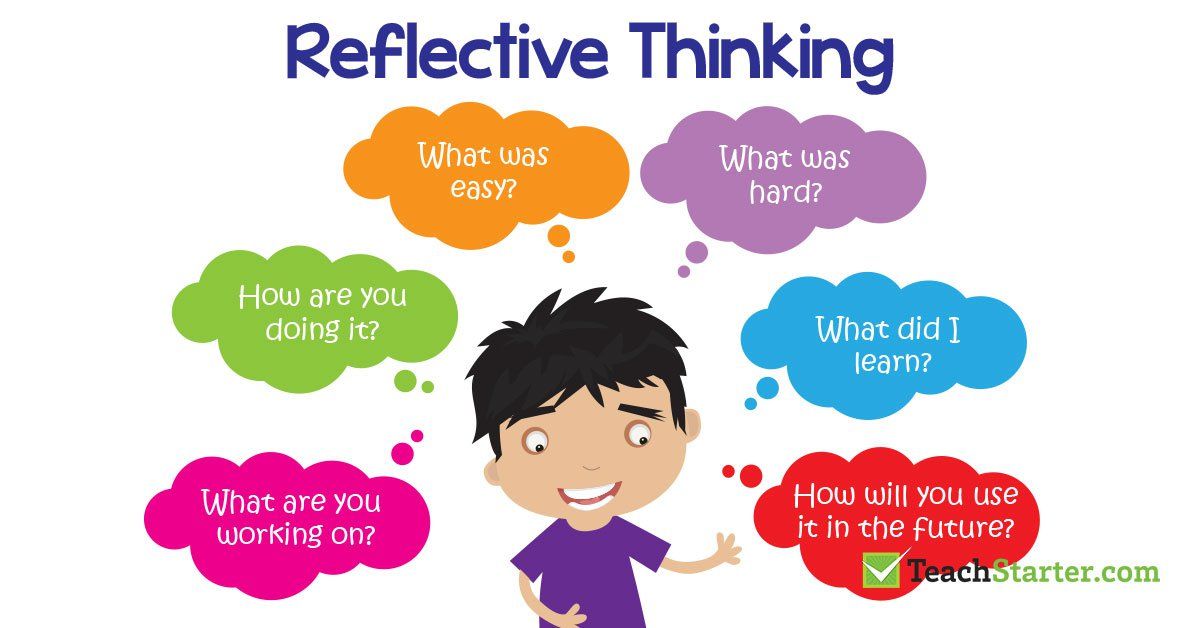 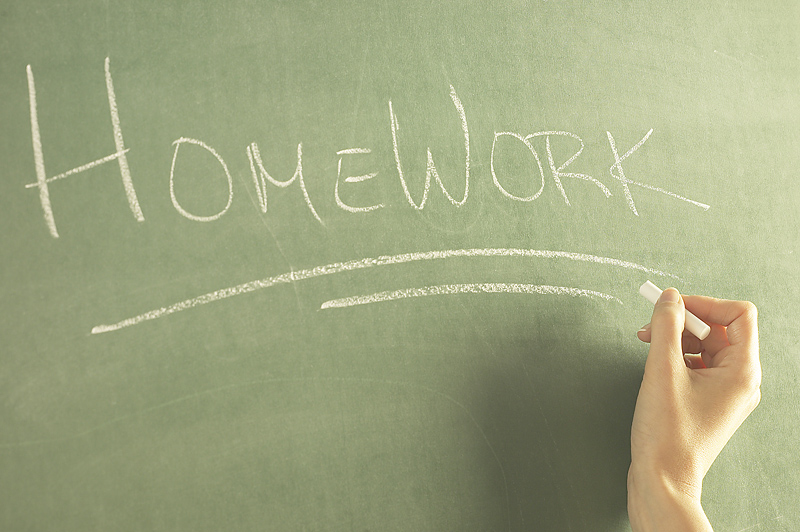